TRETJI DAN
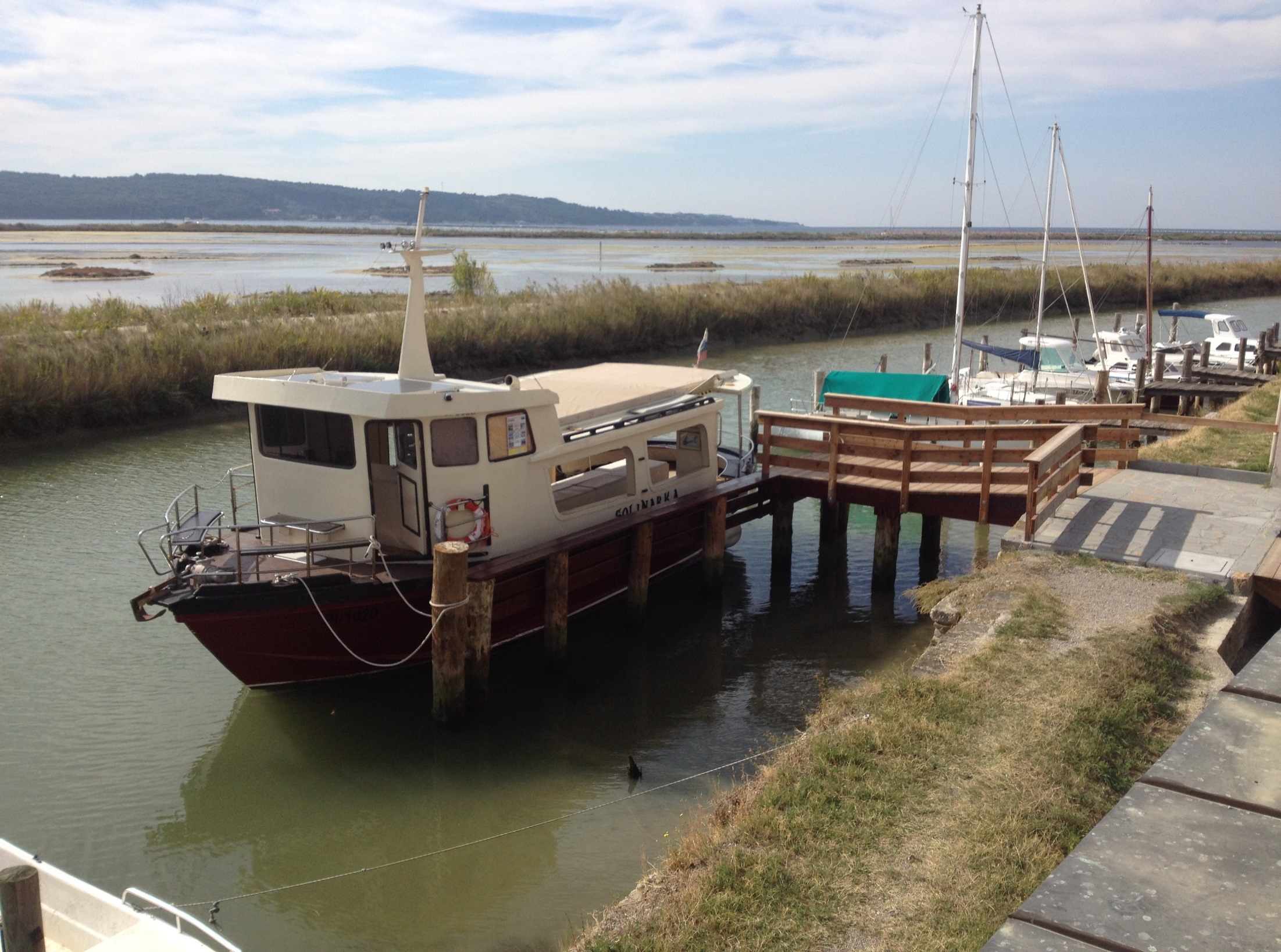 SOLINARSTVO
RIBIČI VSTAJAJO ZGODAJ
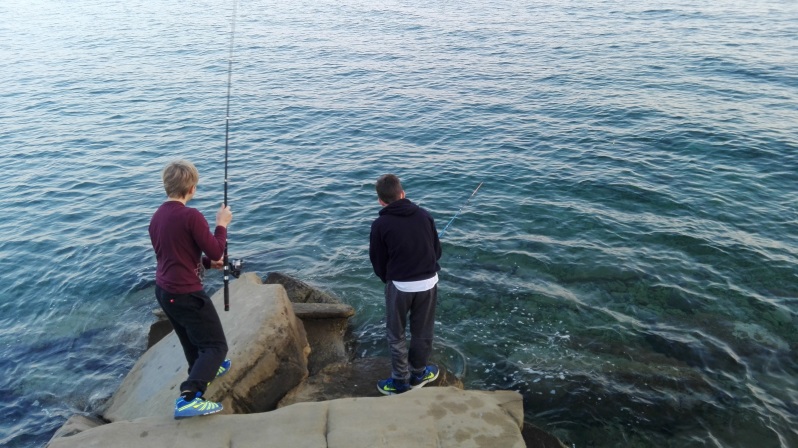 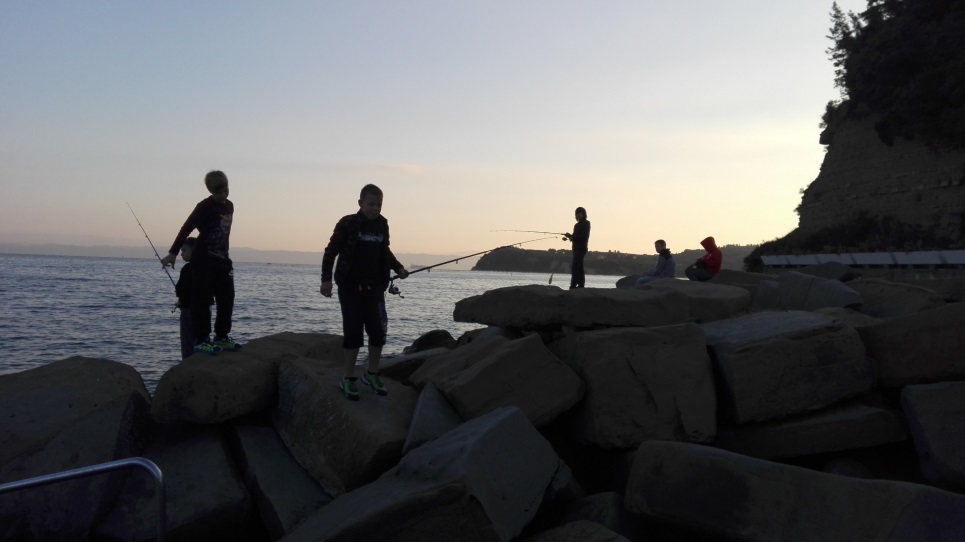 STRUNJANSKE SOLINE
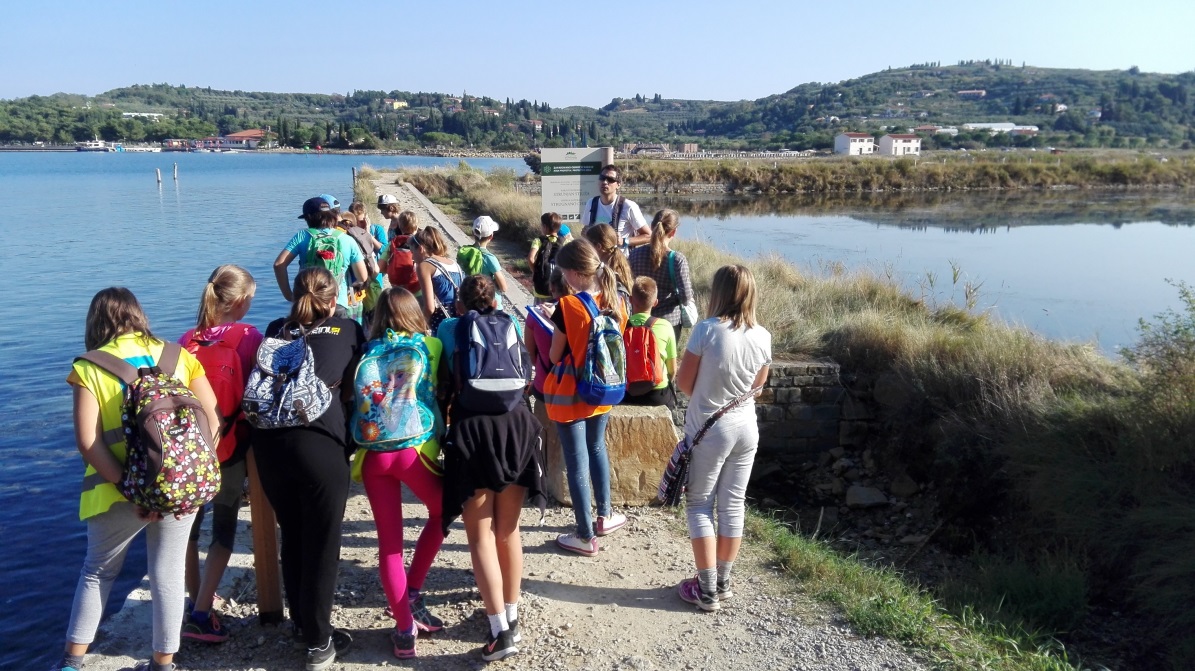 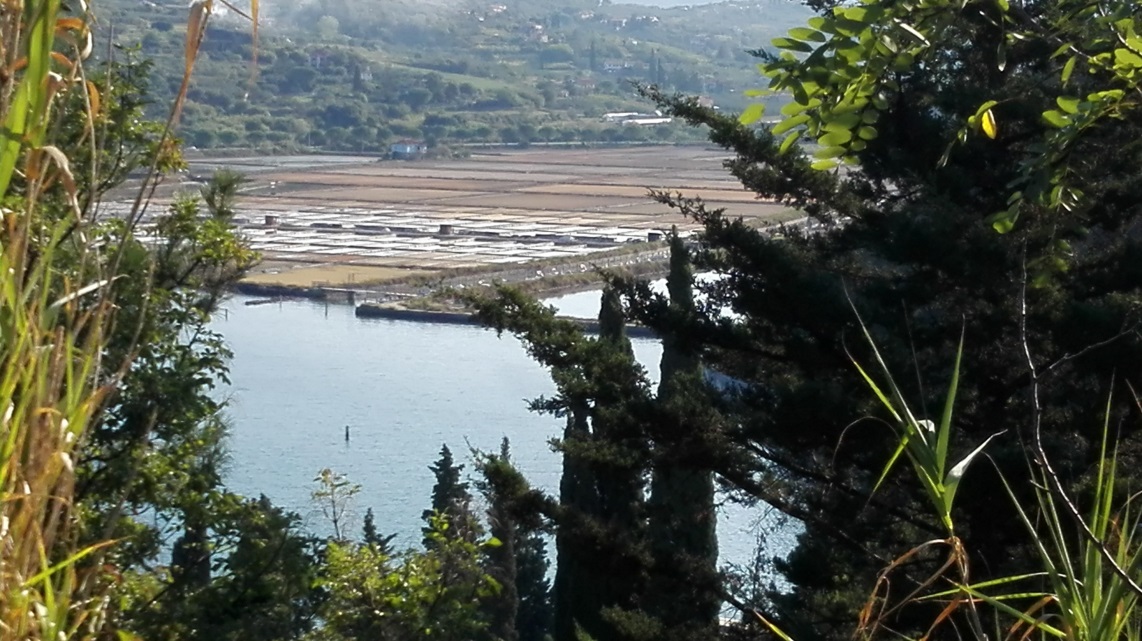 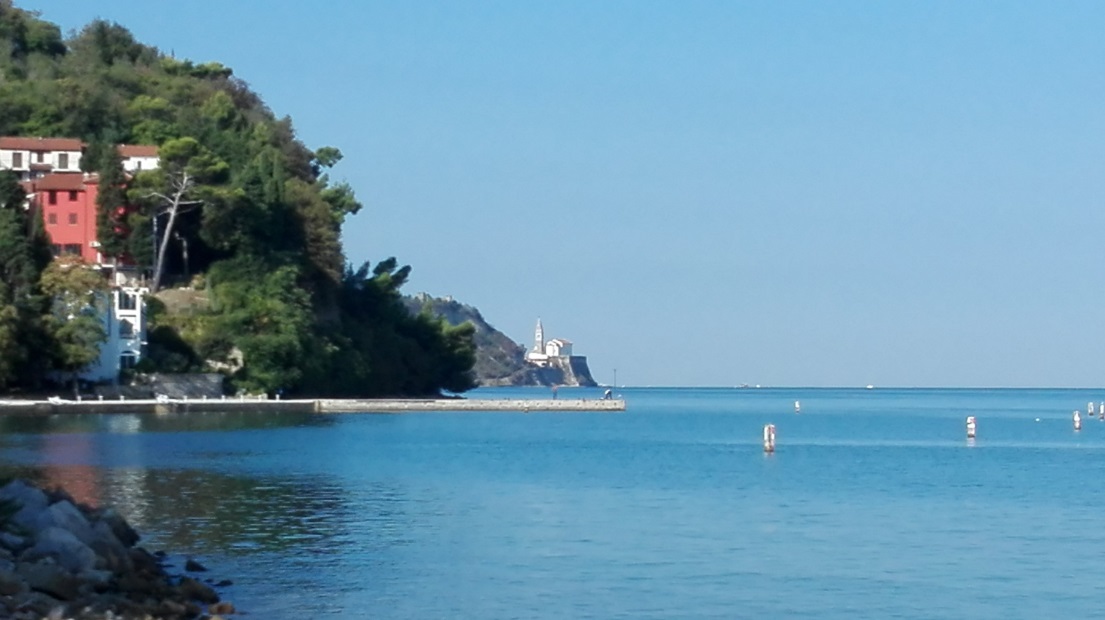 SEČOVELJSKE SOLINE
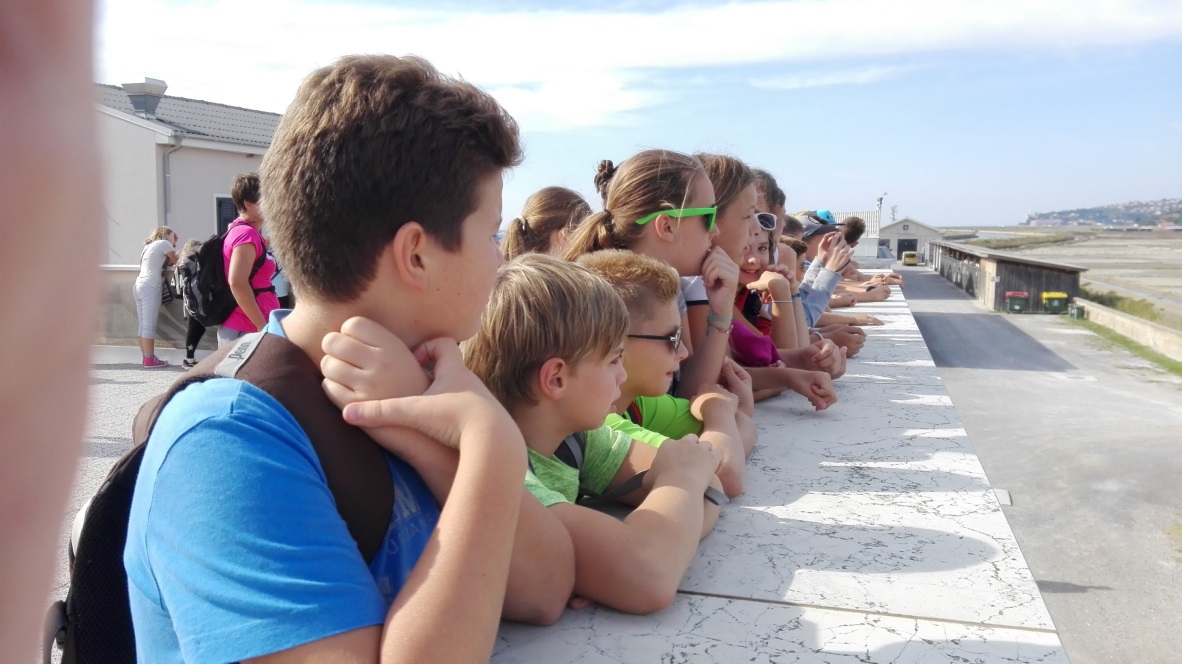 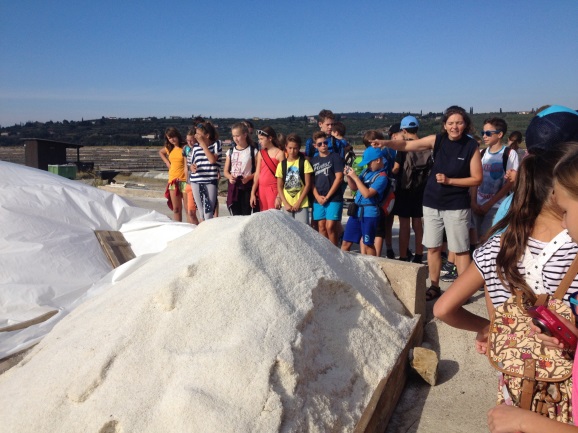 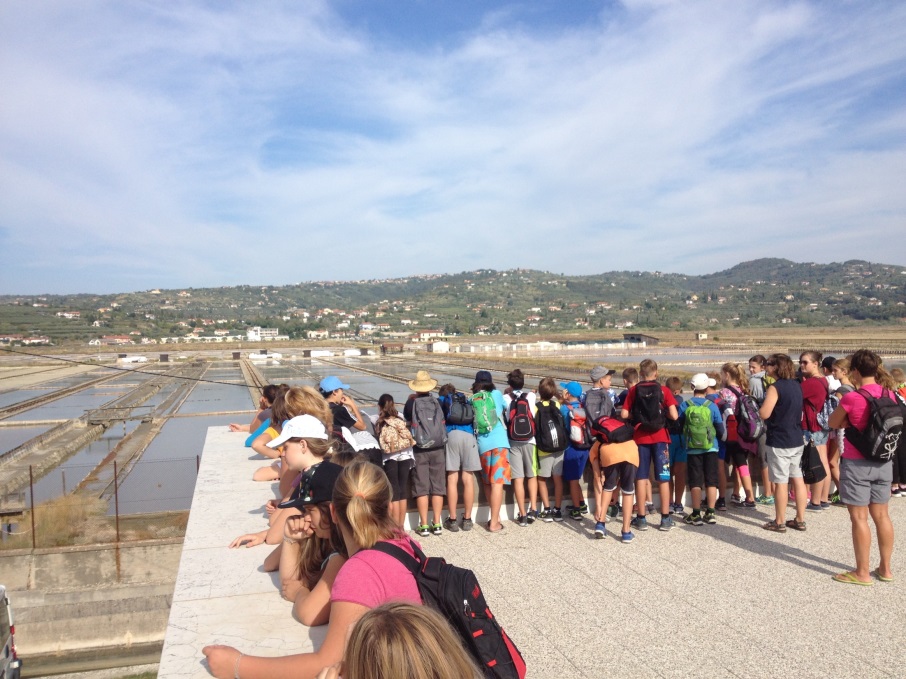 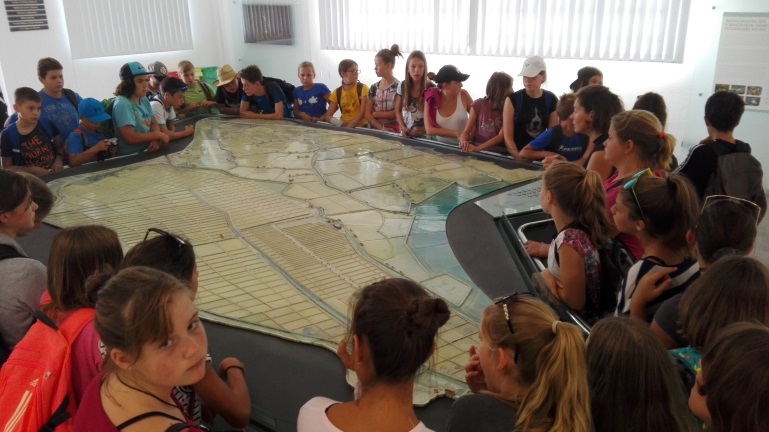 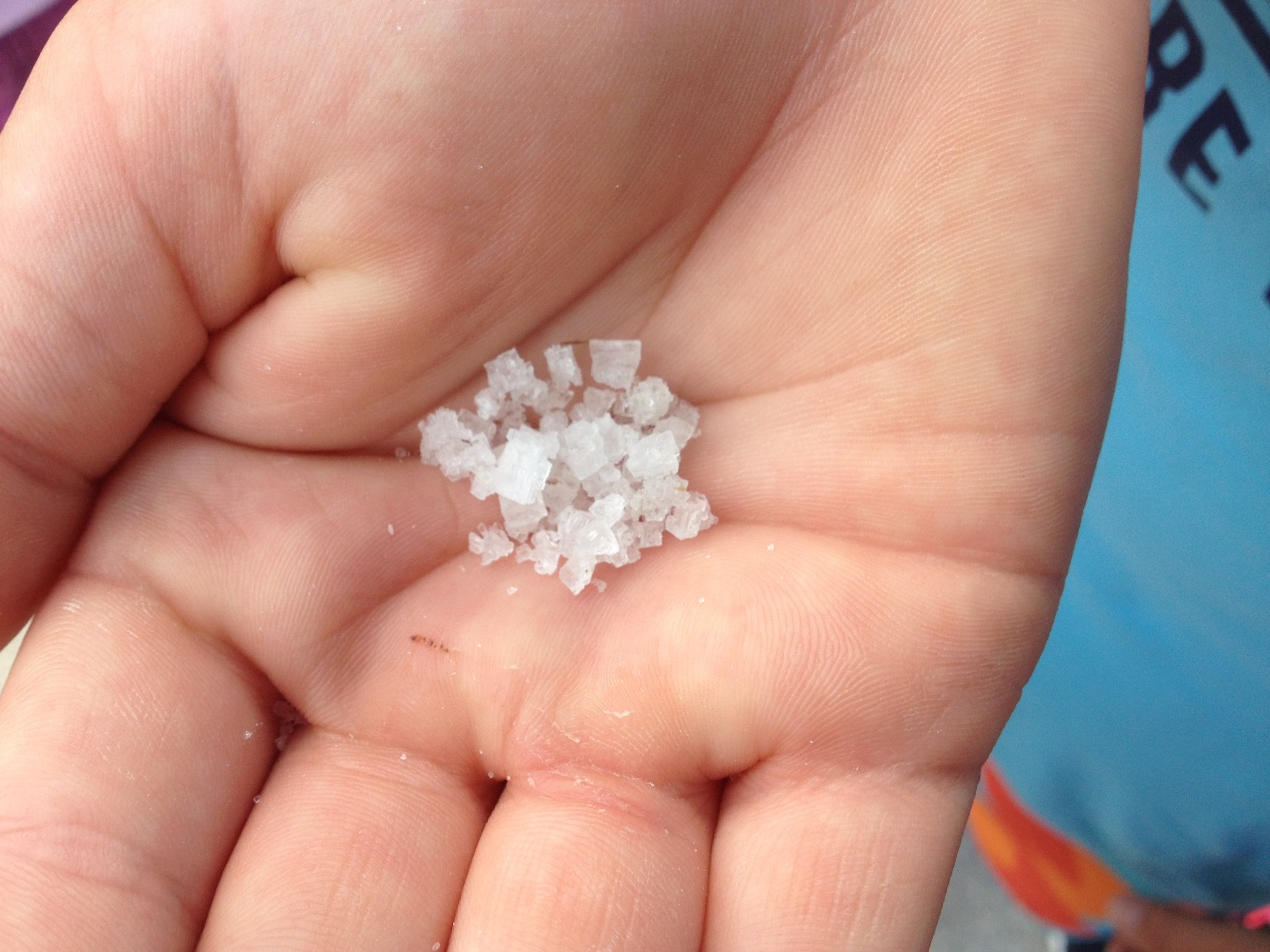 SOLINARJEVE ŽULJAVE ROKE 